1
مقرر الرأي العام والإعلامللفرقة الثالثة
إعداد:
د. غادة ممدوح 
مدرس الإذاعة والتلفزيون 
بقسم الإعلام/كلية الآداب/جامعة بنها
2
المحاضرة الثالثة: أنواع الرأي العام
على حسب النطاق المكاني:
(جغرافي+ تنظيمي)
أولا: على حسب النطاق الجغرافي: ينقسم الرأي العام وفق النطاق الجغرافي إلى أربعة أنواع:
الرأي العام المحلي: منطقة جغرافية معينة داخل الدولة
الرأي العام الوطني: المجتمع الوطني داخل الدولة.
الرأي العام الإقليمي: مجموعة من الشعوب المتجاورة جغرافيا.
الرأي العام الدولي: أكثر من مجتمع واحد.
3
ثانيا: على حسب النطاق التنظيمي: ينقسم الرأي العام لنوعين:
الرأي العام داخل المؤسسة(المنظمة): رأي العاملين بالمؤسسة نفسها.
الرأي العام خارج المؤسسة: رأي جمهور المتعاملين مع المؤسسة.
الرأي العام على حسب النطاق الزمني:
ويقصد بالزمن التاريخ(يوم- شهر- سنة)، والوقت(ثانية، دقيقة، ساعة)، ويمكن تقسيم هذا النوع إلى ثلاثة أنواع:
الرأي العام اليومي: وهو الشئ اليومي الذي يعتنقه معظم
 أفراد الجماعة نتيجة لحادث مفاجئ
الرأي العام المؤقت: وتمثله الهيئات الخاصة والأحزاب السياسية
الرأي العام الدائم:  ويرتكز على أسس تاريخية وثقافية ودينية
4
الرأي العام على حسب النطاق الفكري:
يقصد بالفكر : الثقافة بصفة عامة وتعني القراءة.
ومن هذا المنطلق يمكن تقسيم الرأي العام إلى ثلاثة أنواع:
الرأي العام النابه أو القائد أو المسيطر: ويمثل رأي الصفوة بالمجتمع
الرأي العام المثقف أو القارئ: وهو رأي المتعلمين والمثقفين في المجتمع
الرأي العام العام: وهو رأي السواد الأعظم من المجتمع خاصة أنصاف المثقفين والأميين
5
كويز:
ما الفرق بين الأمية الثقافية وأمية القراءة والكتابة 
والأمية الإلكترونية؟؟؟
؟؟؟!!!!!
6
الرأي العام على حسب النطاق الكمي(العددي):
يمكن تقسيم الرأي العام حسب النطاق العددي إلى الأنواع التالية:
رأي الأقلية: ويمثل رأي ما يقل عن نصف الجماعة
رأي الأغلبية: ويمثل رأي ما يزيد عن نصف الجماعة
الرأي الائتلافي: وهو رأي مجموعة من الأقليات المختلفة في اتجاهاتها السياسية
الرأي العام الساحق أو الرضا العام: وهو الرأي الذي يعتبر أكبر من رأي الأغلبية فهو قريب من الإجماع أو شبه الإجماع
7
الرأي العام على حسب نطاق الظهور والتوقع:
ويمكن تقسيم الرأي العام وفق هذا النطاق إلى الأنواع التالية:
الرأي العام الظاهر أو الواضح أو الفعلي: وهو الرأي العام الموجود الذي يعبر عنه الجمهور فعلا
الرأي العام غير الظاهر أو الكامن أو الباطن أو المستتر: وهو رأي عام موجود ولكنه لا يجد الفرصة للتعبير عن نفسه بعلانية واضحة
الرأي العام المتوقع: وهو الرأي العام الذي يتوقع حدوثه في حالة وقوع بعض الأحداث
8
الرأي العام الإلكتروني:
ترتب على انتشار استخدام شبكة الإنترنت في الاتصال ظهور ما نسميه (الرأي العام الإلكتروني)
أخيرا يجب علينا أن ندرك أن هذه الأنواع والتقسيمات للرأي العام لا يمكن فصلها دائما بهذه البساطة؛ لأنه في كثير من الأحيان ما نلاحظ وجود تداخل بين الأنواع فنلاحظ وجود أكثر من نوع وقد تداخل مع بعضه
9
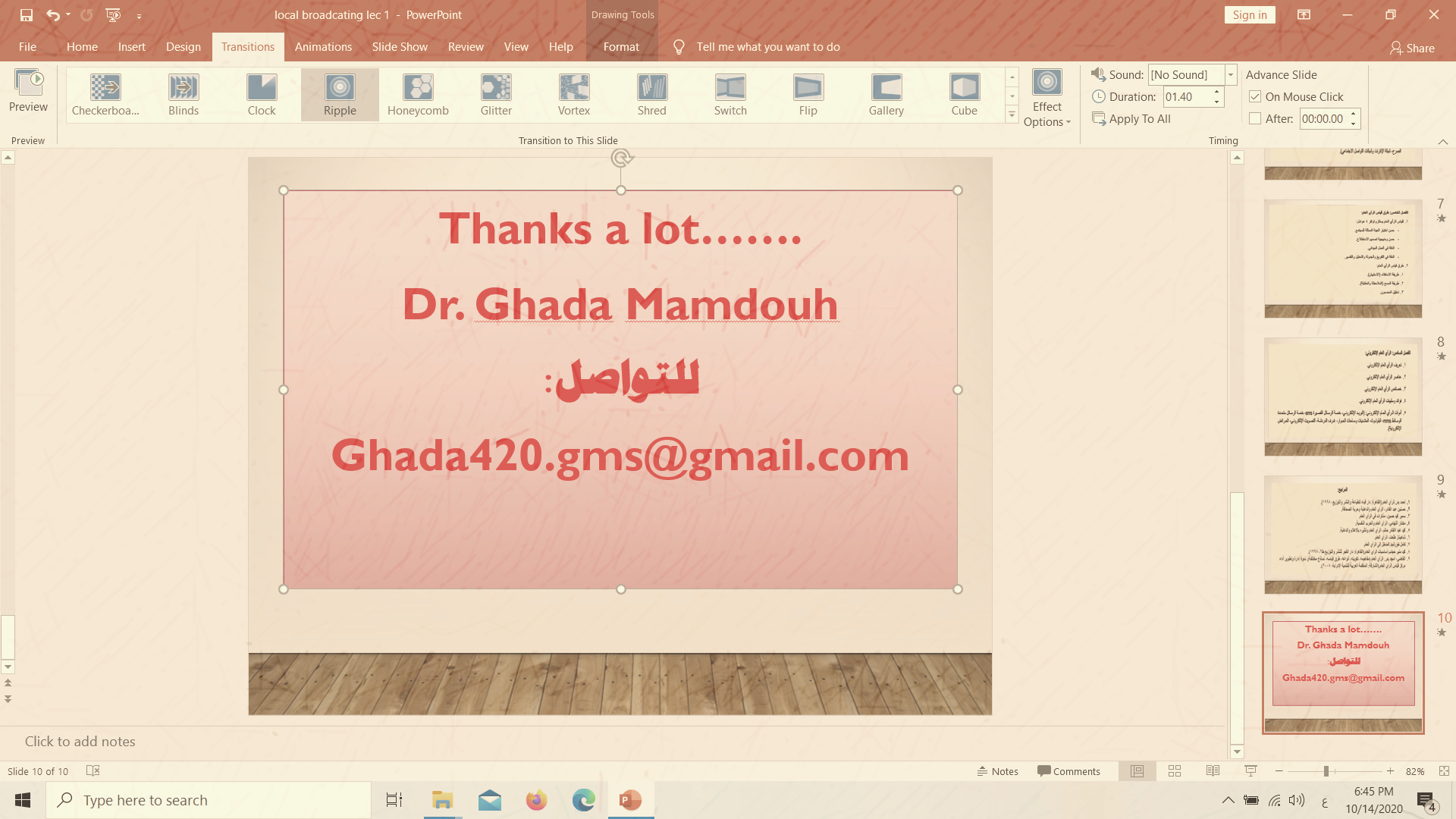